New Course Mode Definitions
What’s different from Tacoma definitions?

Eliminates the % associated with definitions
Adds a new mode choice of “Synchronous”
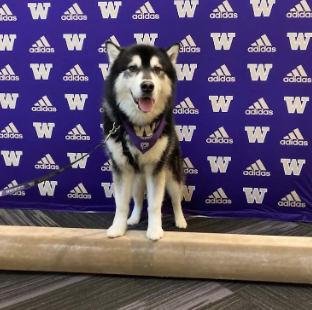 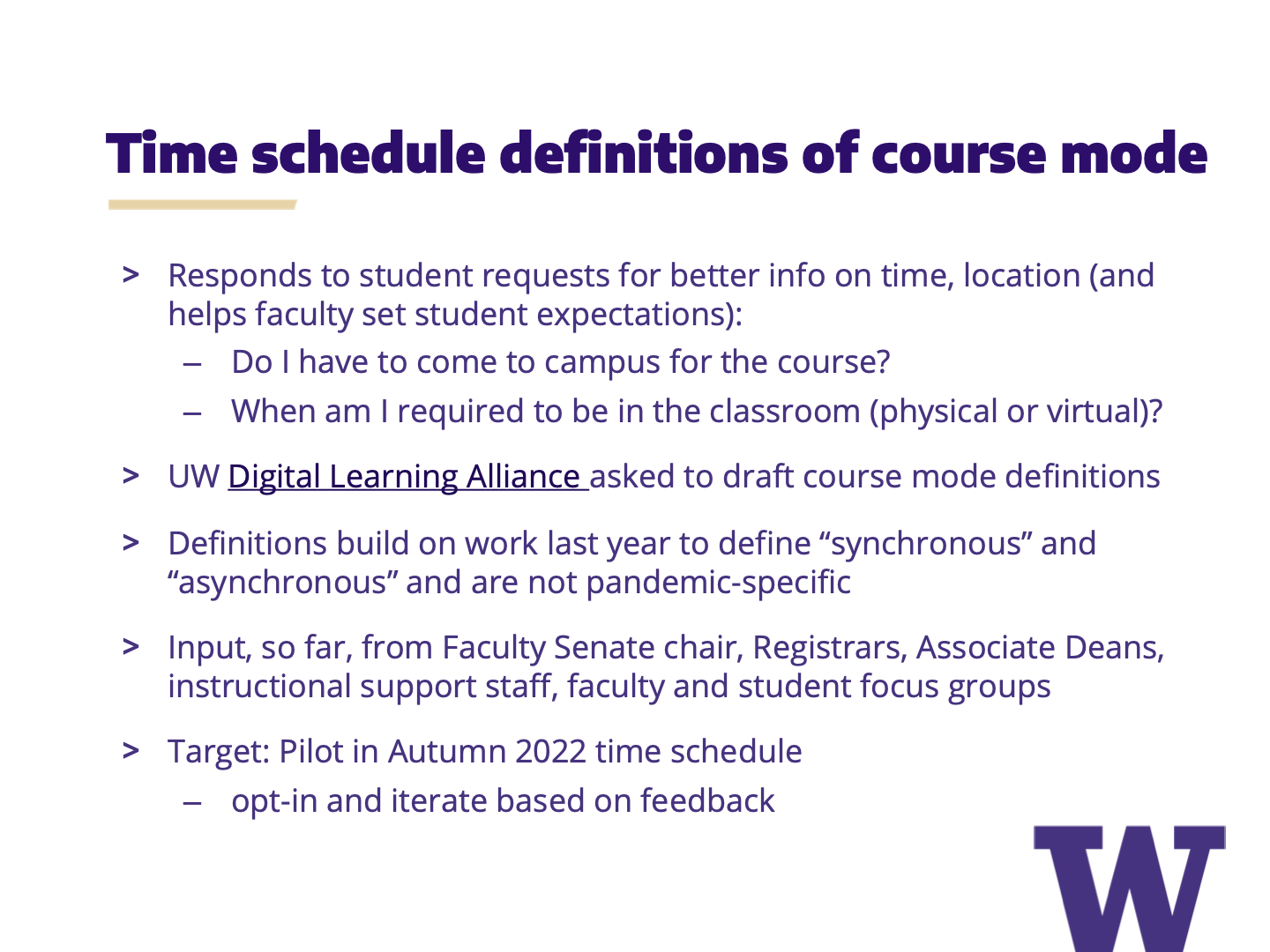 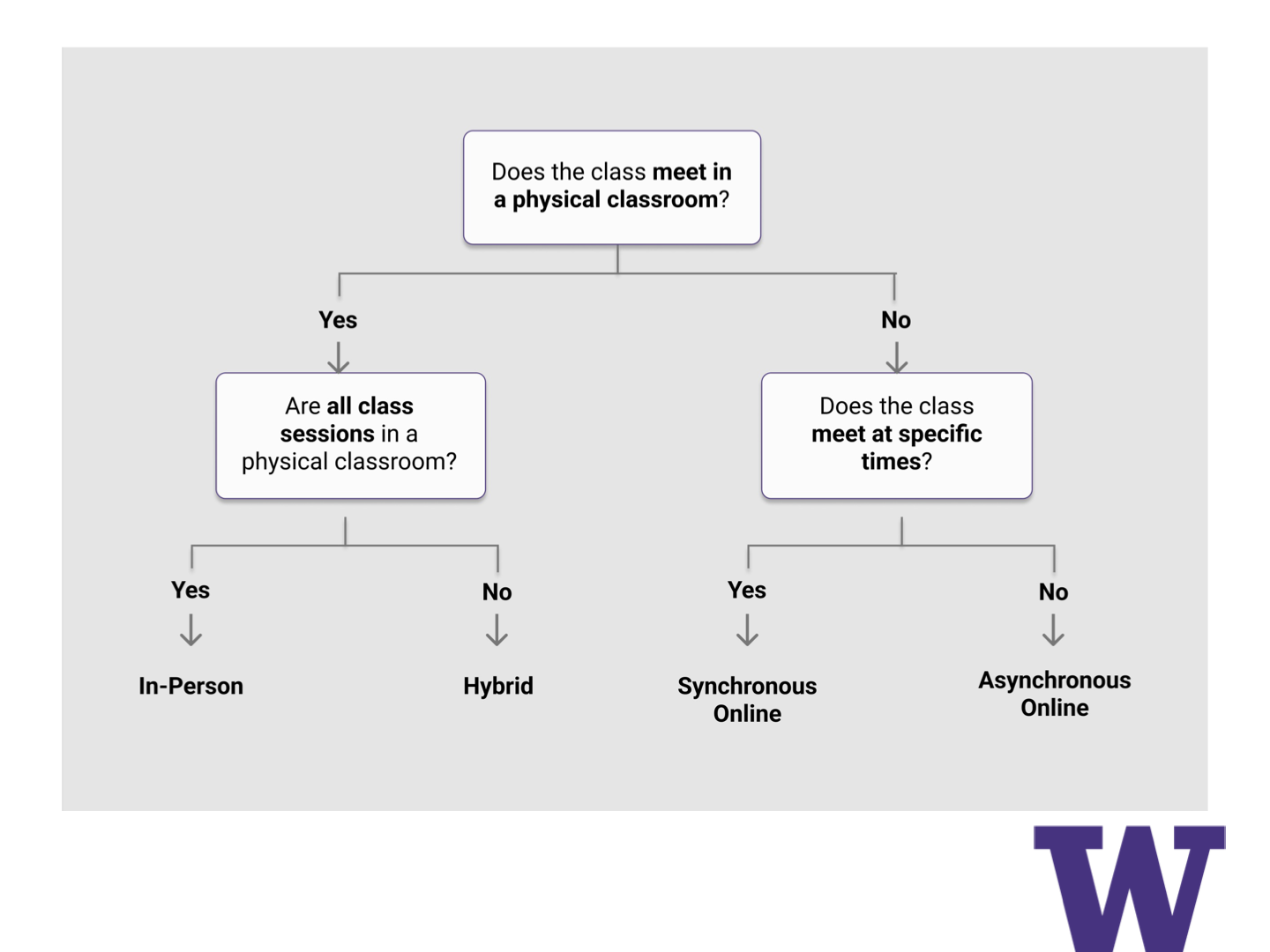 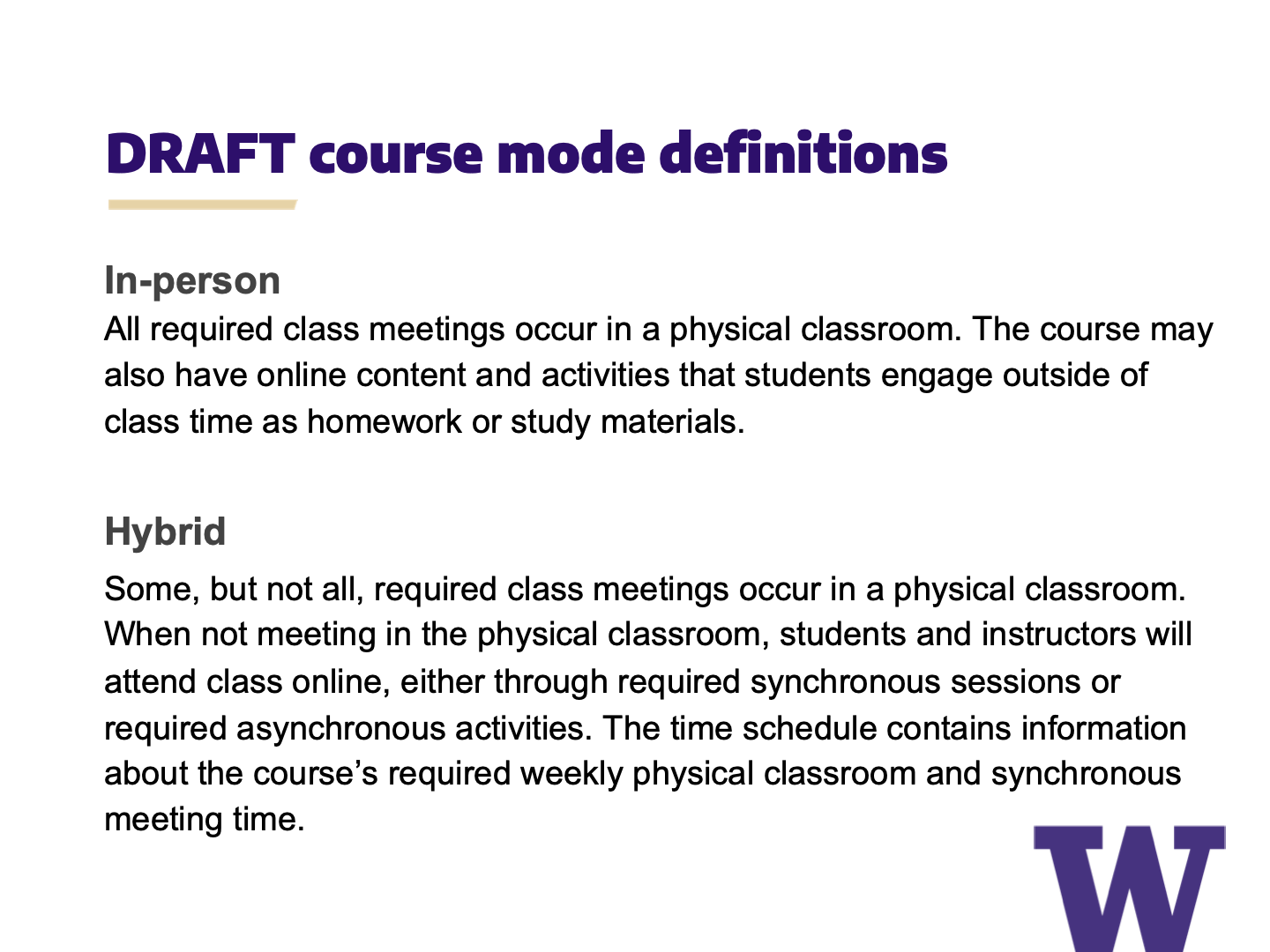 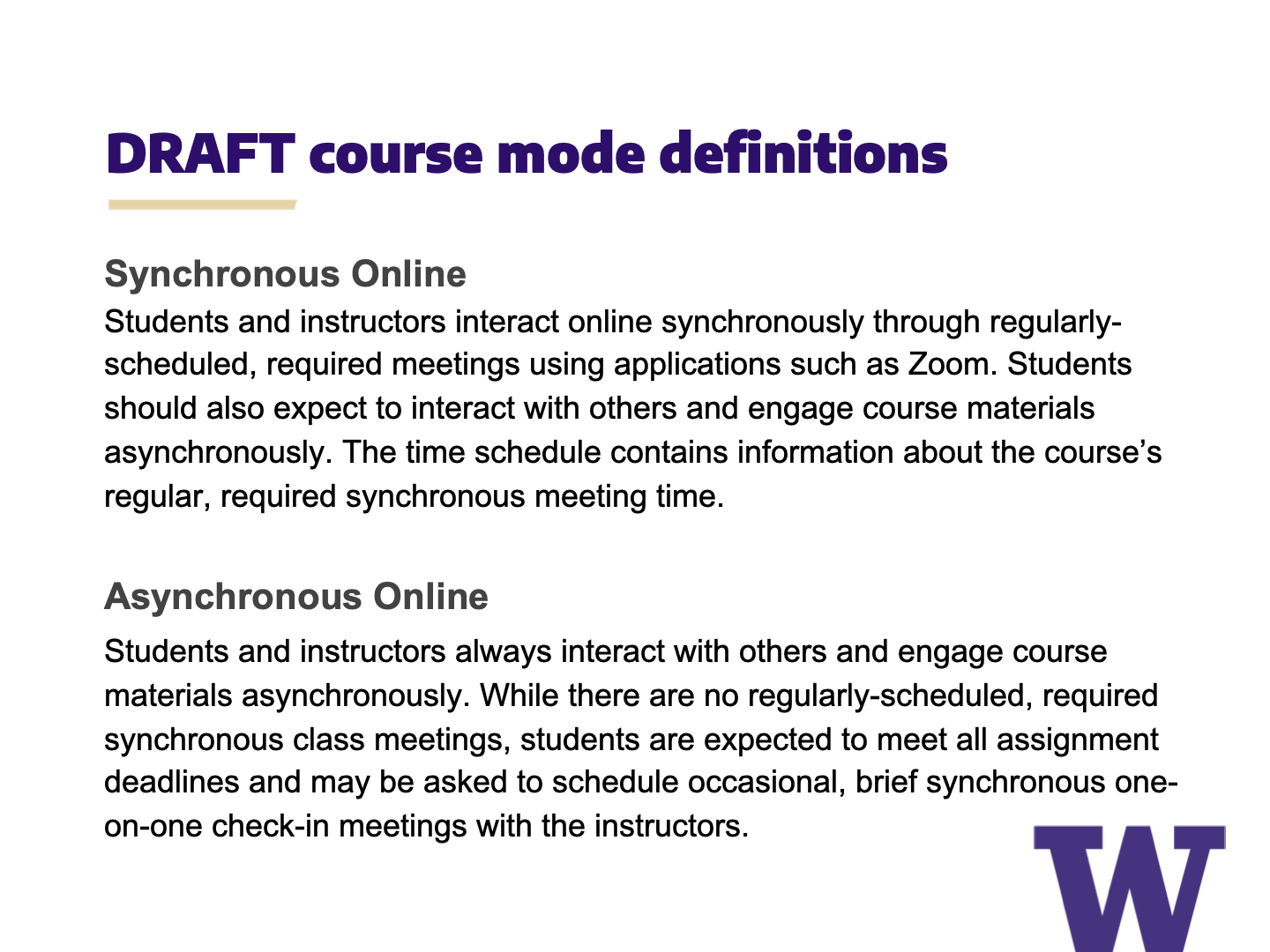